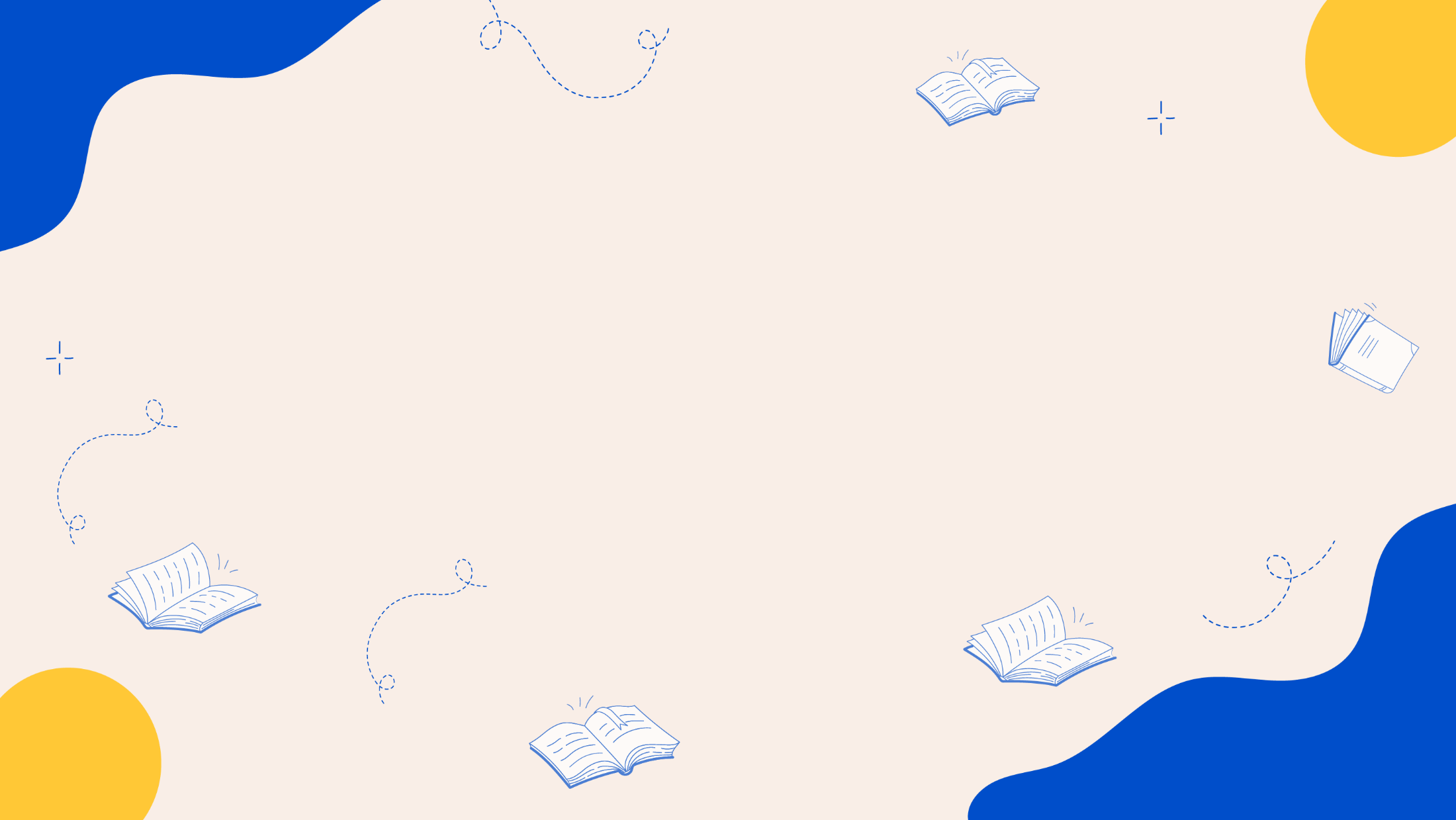 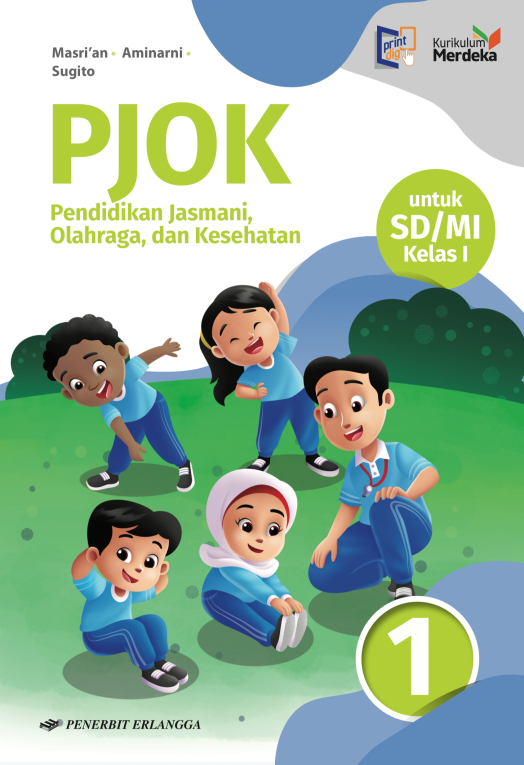 MEDIA MENGAJAR
Pendidikan Jasmani, Olahraga, dan Kesehatan
UNTUK SD/MI KELAS 1
Bab
6
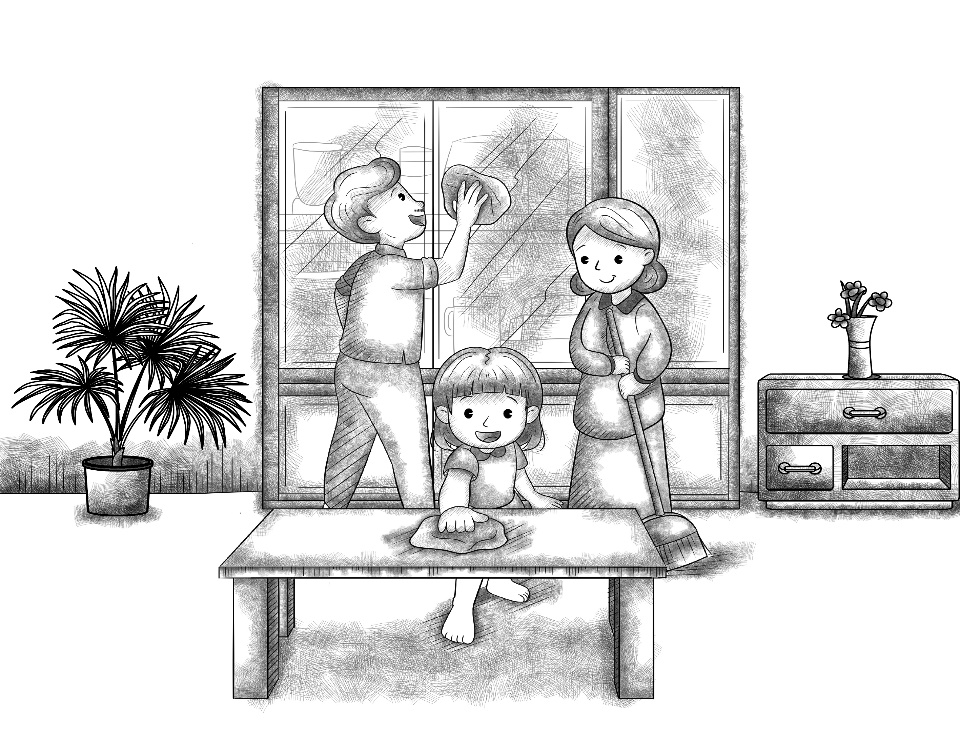 Tujuan Pembelajaran
Setelah mempelajari materi pada bab ini, siswa diharapkan dapat menjelaskan dan mempraktikkan:
Menyebutkan bagian-bagian tubuh;
Menyebutkan bagian tubuh yang boleh disentuh orang lain;
Menyebutkan bagian tubuh yang tidak boleh disentuh orang lain;
Cara menjaga kebersihan tubuh dan pakaian.
PERILAKU HIDUP SEHAT
[Speaker Notes: Jika terdapat gambar cantumkan sumber gambar dgn ukuran font 10pt]
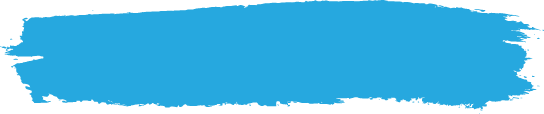 A. Bagian-Bagian Tubuh
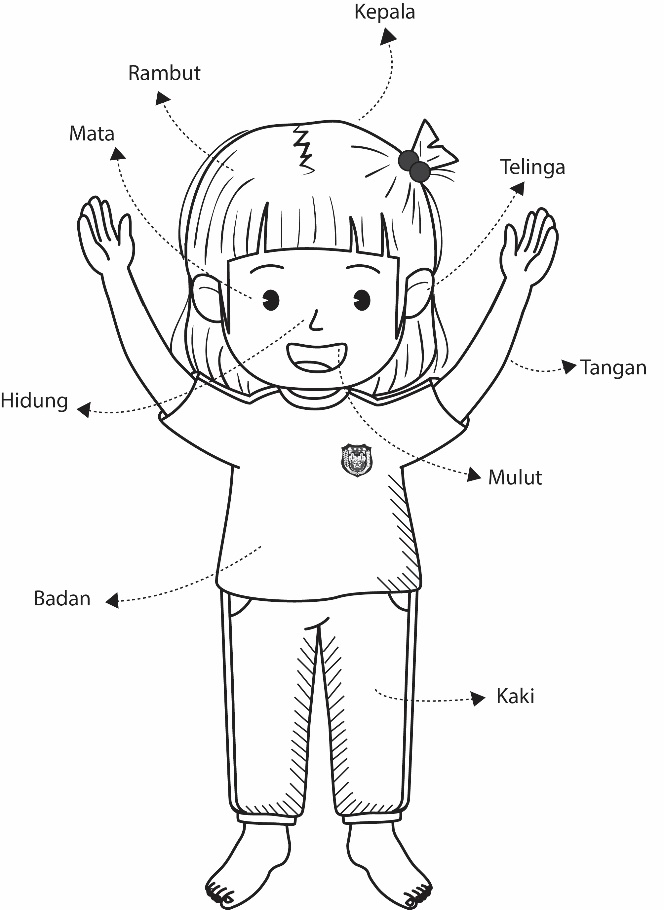 Tubuh memili berbagai bagian.
Setiap bagian tubuh memiliki kegunaan.

Setiap kegiatan juga menggunakan bagian anggota tubuh.
Misalnya, makan dengan mulut.
Bagian-bagian tubuh manusia
1. 	Bagian kepala
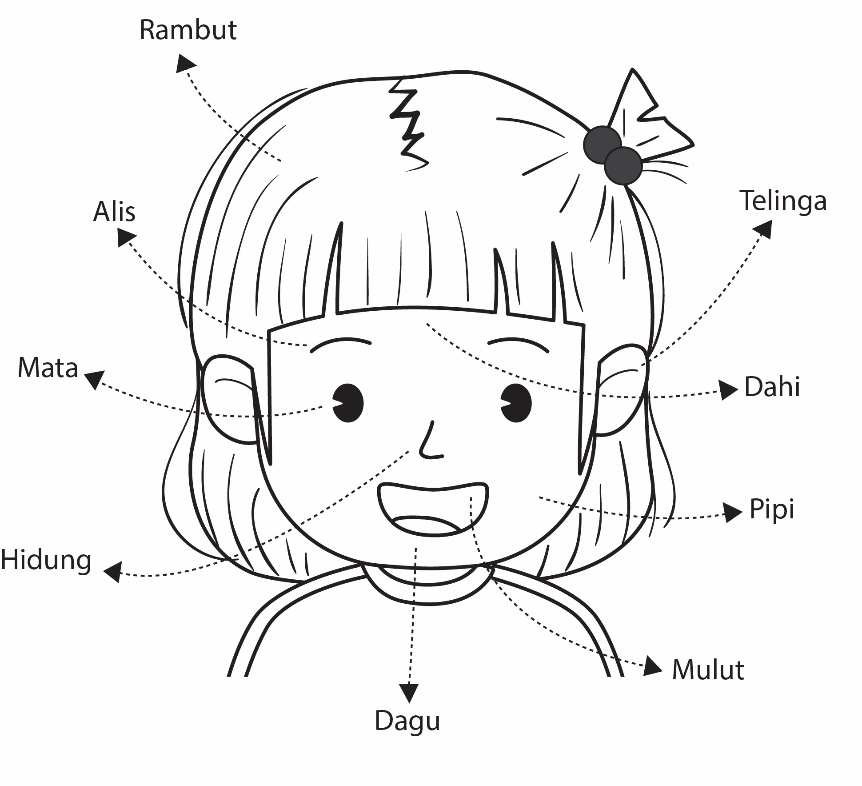 Kepala merupakan bagian tubuh atas.

Bagian-bagian kepala, yaitu rambut, mata, hidung, mulut, telinga, pipi, dahi, dan dagu.
2. 	Bagian badan
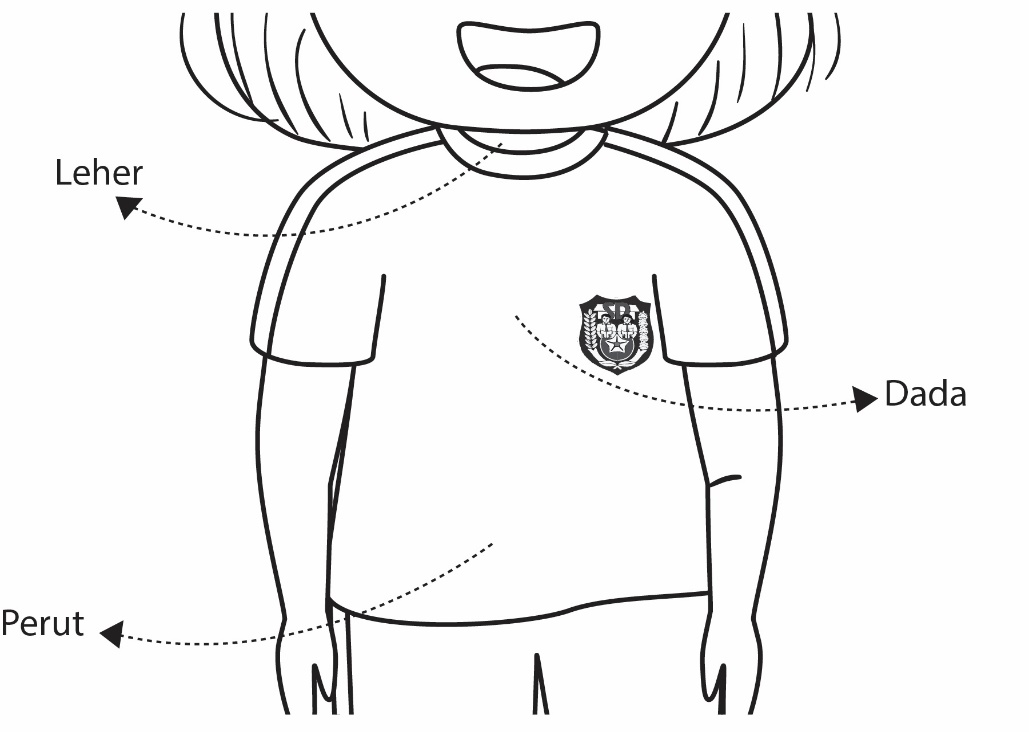 Bagian badan diawali dari leher sampai perut.
Tempat berbagai organ dalam manusia.
3. 	Bagian tangan
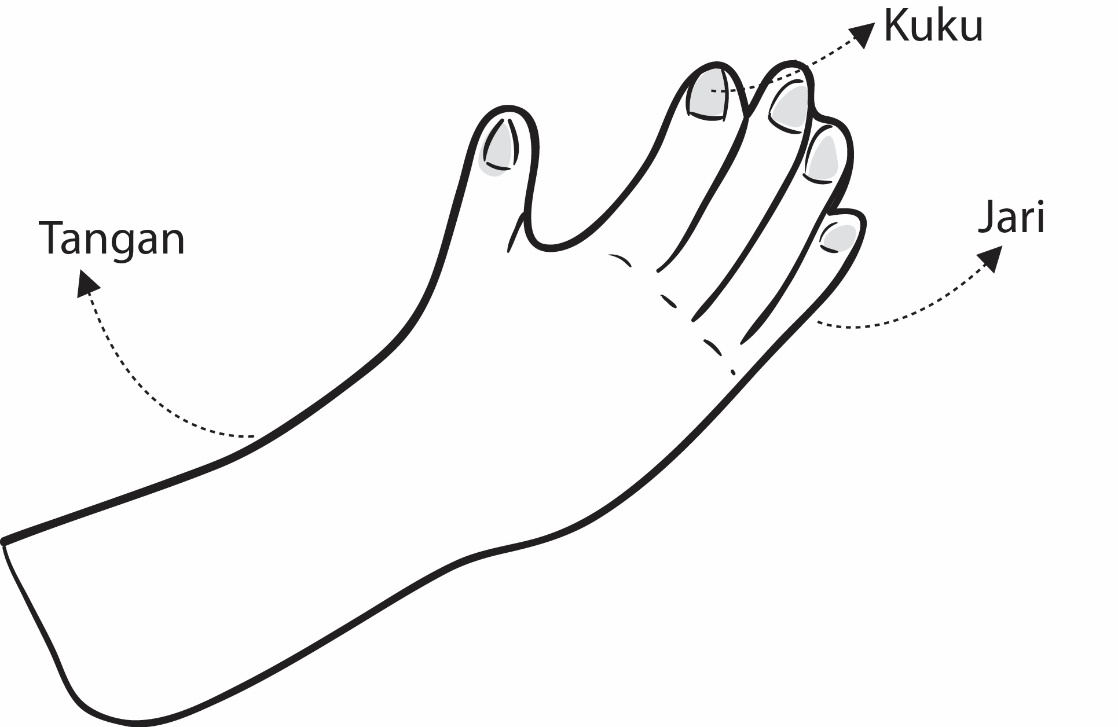 Tangan ada di tubuh bagian atas.
Ada tangan kanan dan kiri.
Setiap tangan ada lima jari.
Setiap jarinya ada kuku.
4. 	Bagian kaki
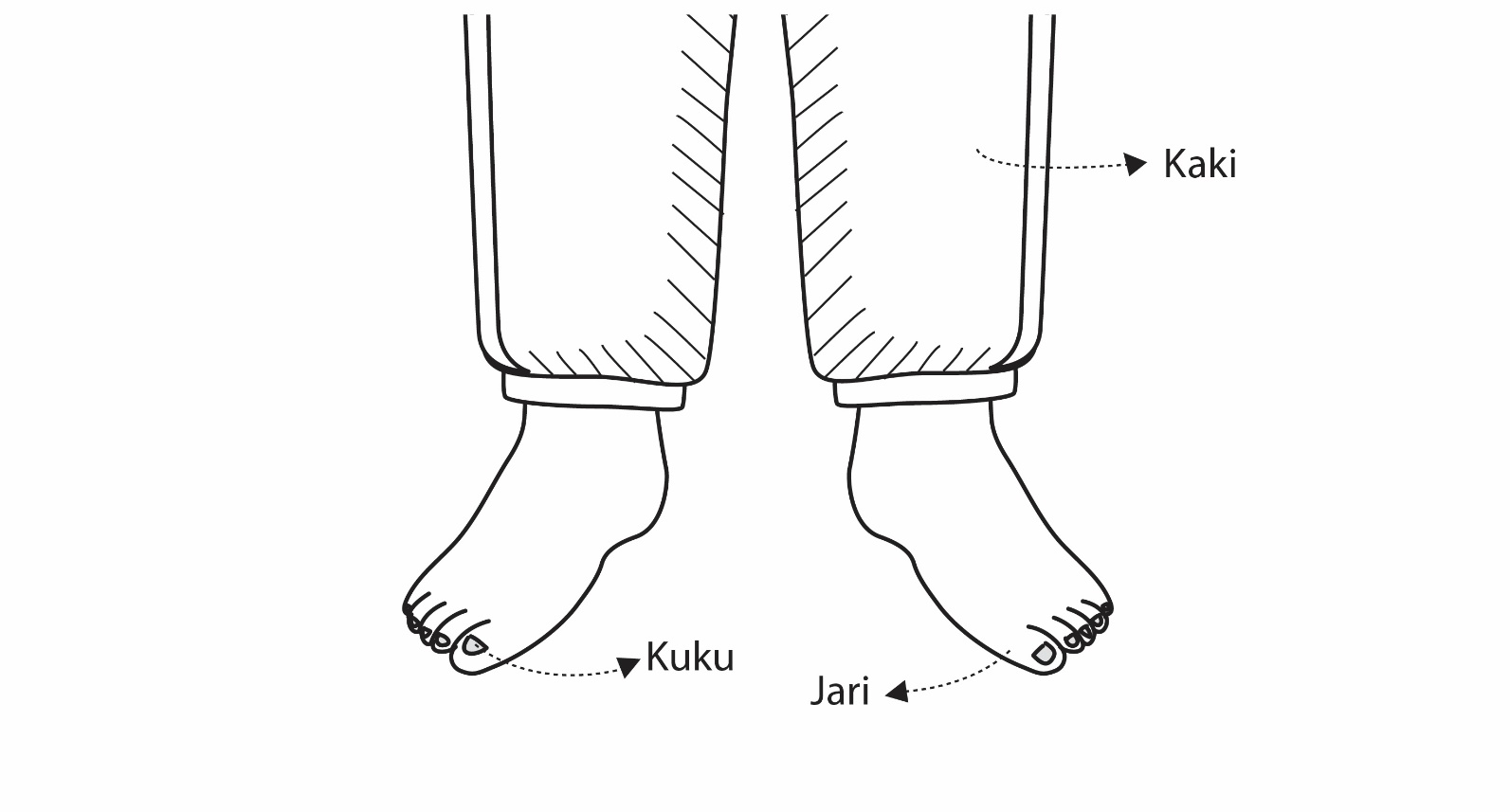 Kaki ada di tubuh bagian bawah.
Ada kaki kanan dan kiri.
Setiap kaki ada lima jari.
Setiap jarinya ada kuku.
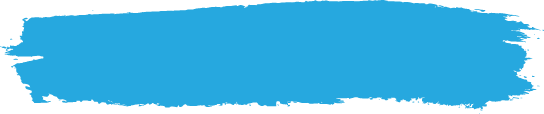 B. Bagian Tubuh yang Boleh Disentuh 
Orang Lain
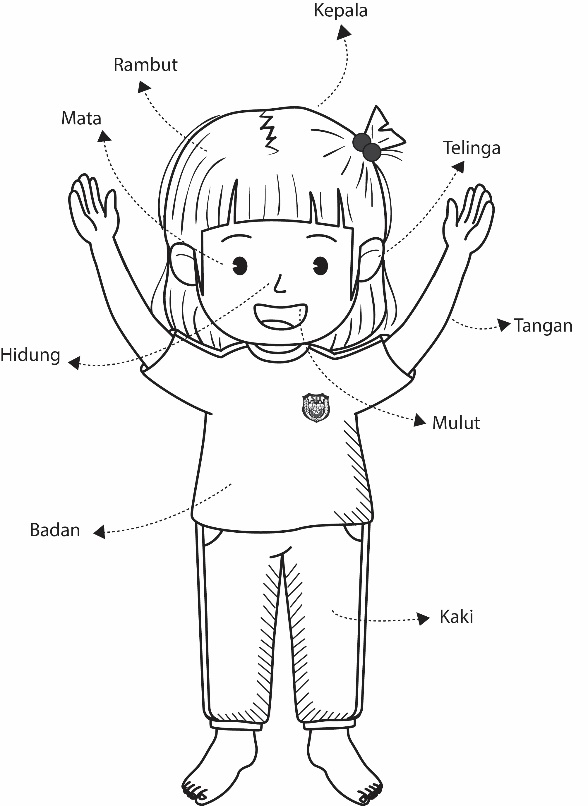 Setiap bagian tubuh harus dijaga.
Ada bagian tubuh yang boleh disentuh orang lain.
Contohnya, tangan dan kaki.

Tangan saat bersalaman.
Kaki diobati saat terluka.
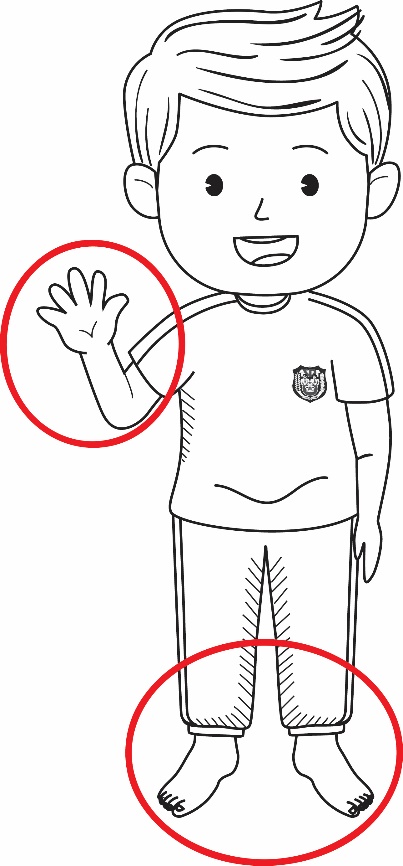 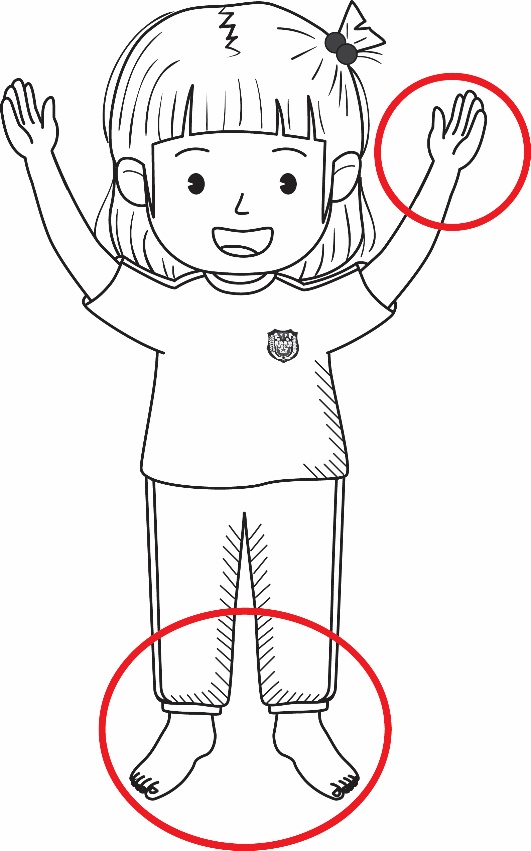 Bagian tubuh yang dilingkari merah boleh disentuh orang lain.
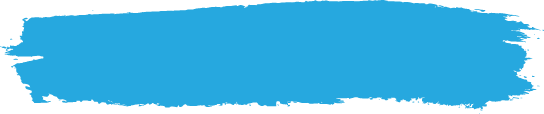 C. Bagian Tubuh yang Tidak Boleh Disentuh 
Orang Lain
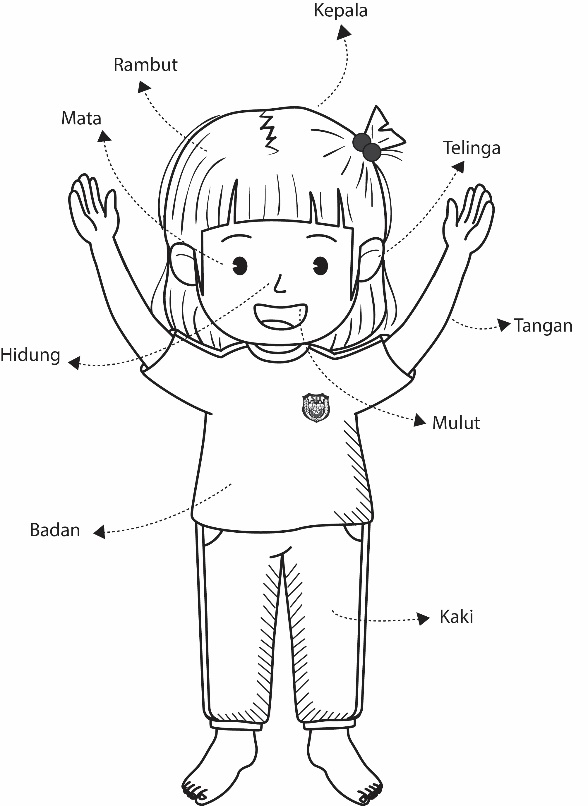 Bagian tubuh wajib dirawat dan dijaga.
Ada bagian tubuh yang tidak boleh disentuh orang lain.
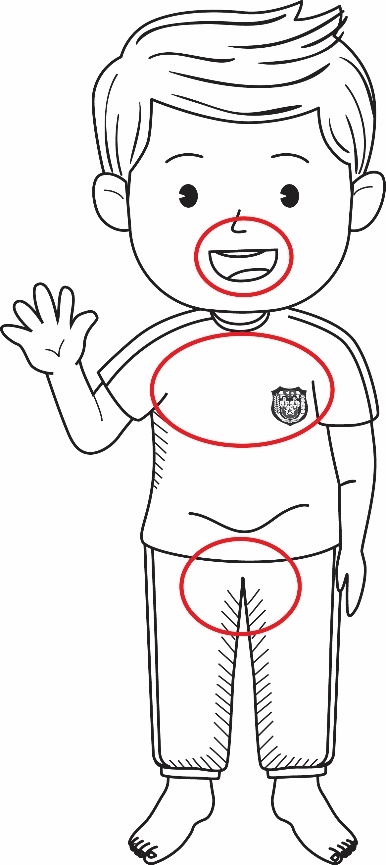 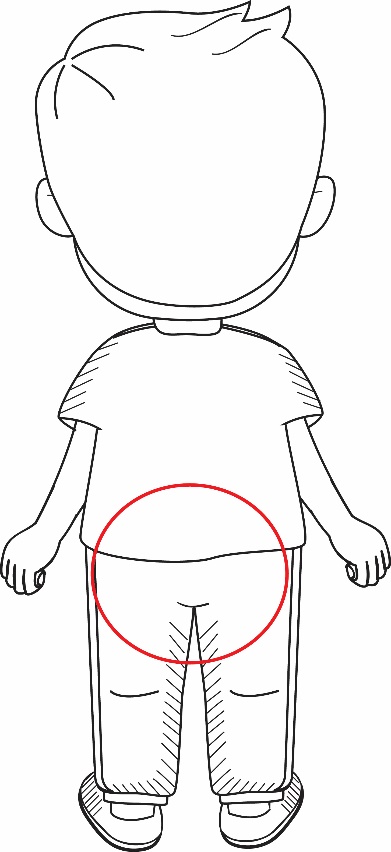 Bagian tubuh yang dilingkari merah tidak boleh disentuh orang lain.
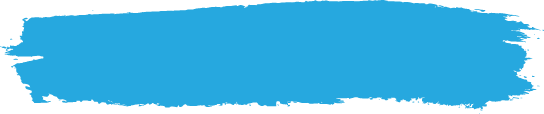 D. Cara Menjaga Kebersihan Tubuh
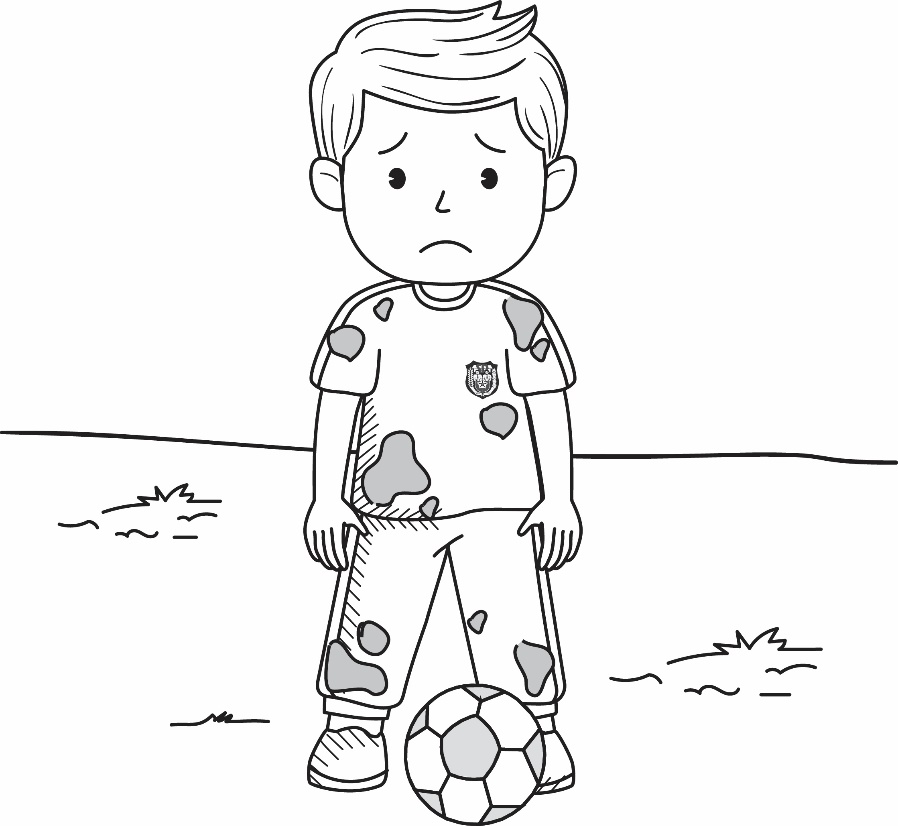 Kita wajib menjaga kebersihan tubuh.
Tujuannya agar tubuh tetap sehat.
Tubuh juga terhindar dari penyakit.
Macam-macam cara menjaga kebersihan tubuh
1. 	Kebersihan badan
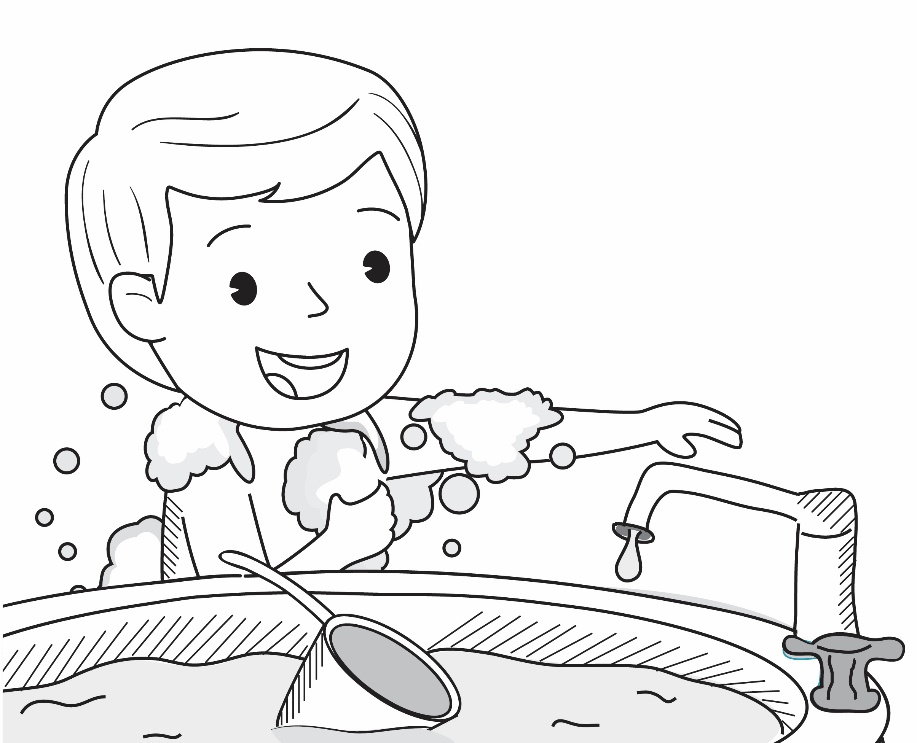 Mandilah dua kali sehari.
Gosok badan dengan sabun.
Bilaslah hingga bersih.
Keringkan badan dengan handuk.
2. 	Kebersihan kuku
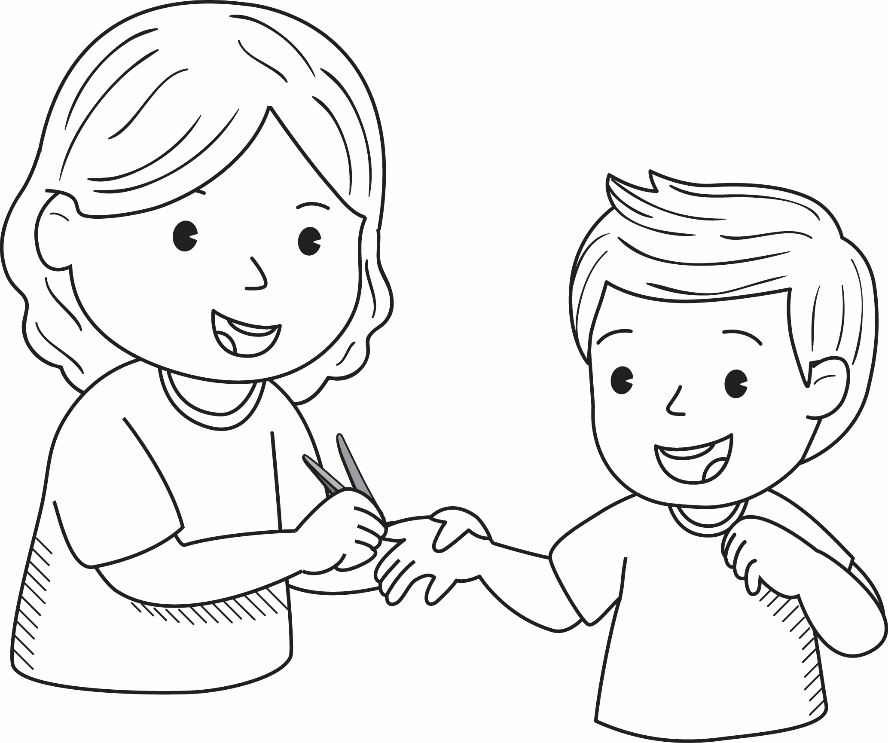 Sikat kuku pada saat mandi.
Potong kuku secara berkala.
3. 	Kebersihan kulit
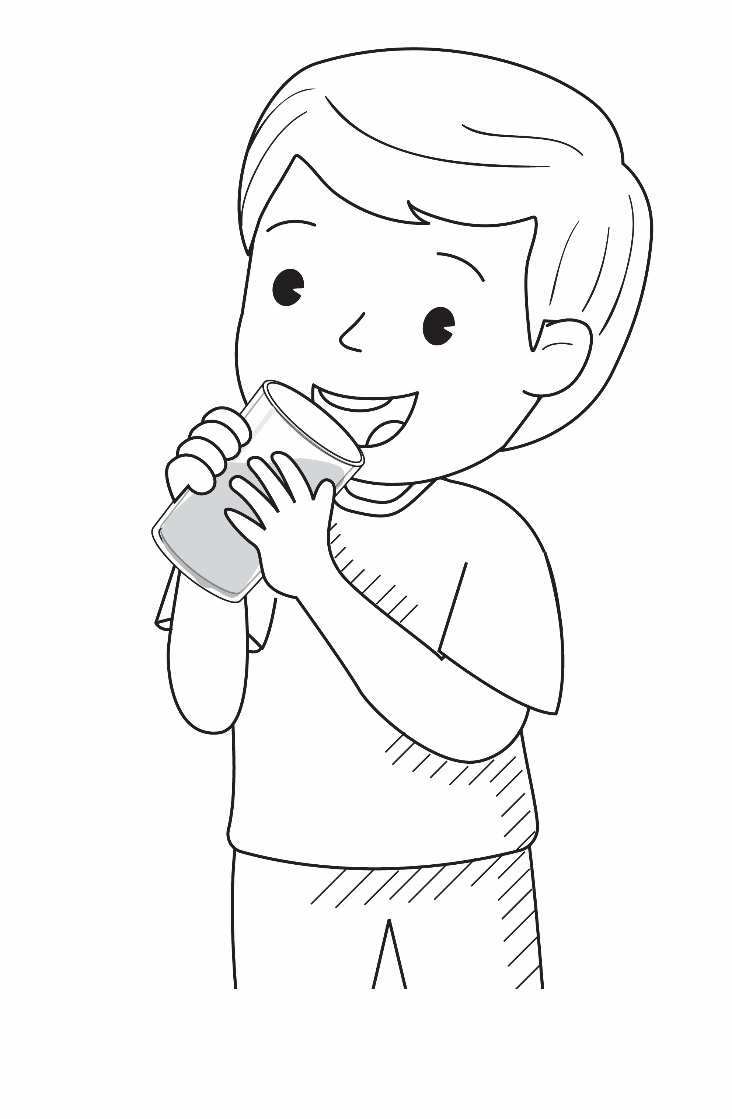 Mandi merupakan cara membersihkan kulit.
Jangan menggaruk dengan benda kasar.
Minum air putih yang banyak.
Rajin makan buah dan sayur.
4. 	Kebersihan gigi
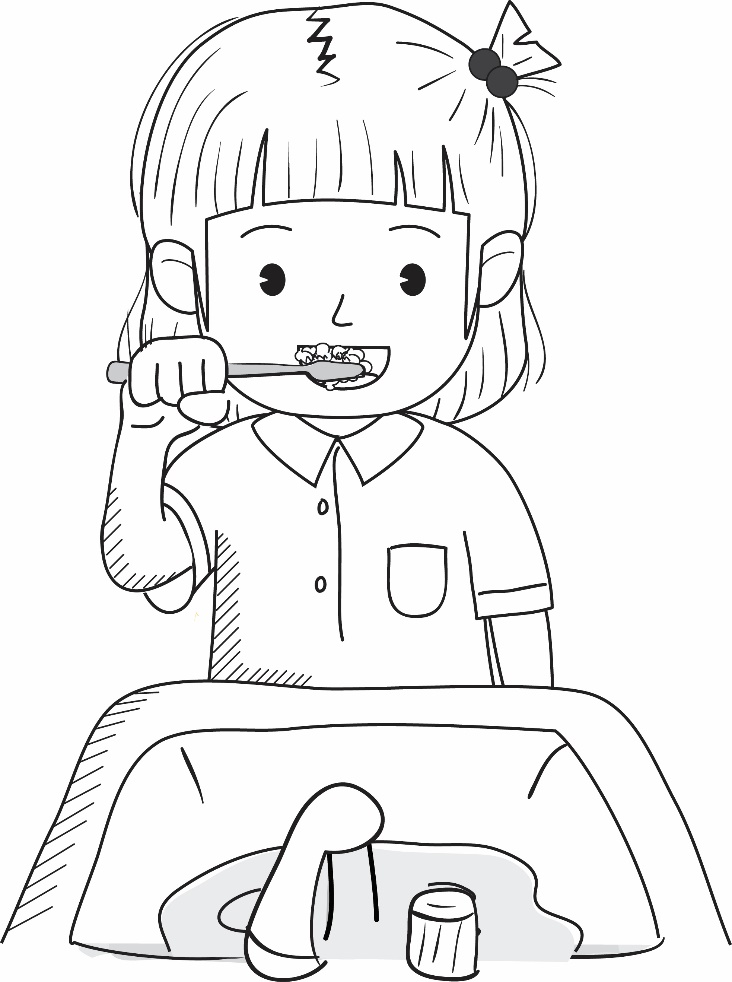 Gosok gigi setelah makan dan sebelum tidur.
Hindari makan dan minum terlalu panas atau dingin.
Hindari makanan yang terlalu manis.
Lakukan pemeriksaan gigi secara berkala ke dokter.
5. 	Kebersihan rambut
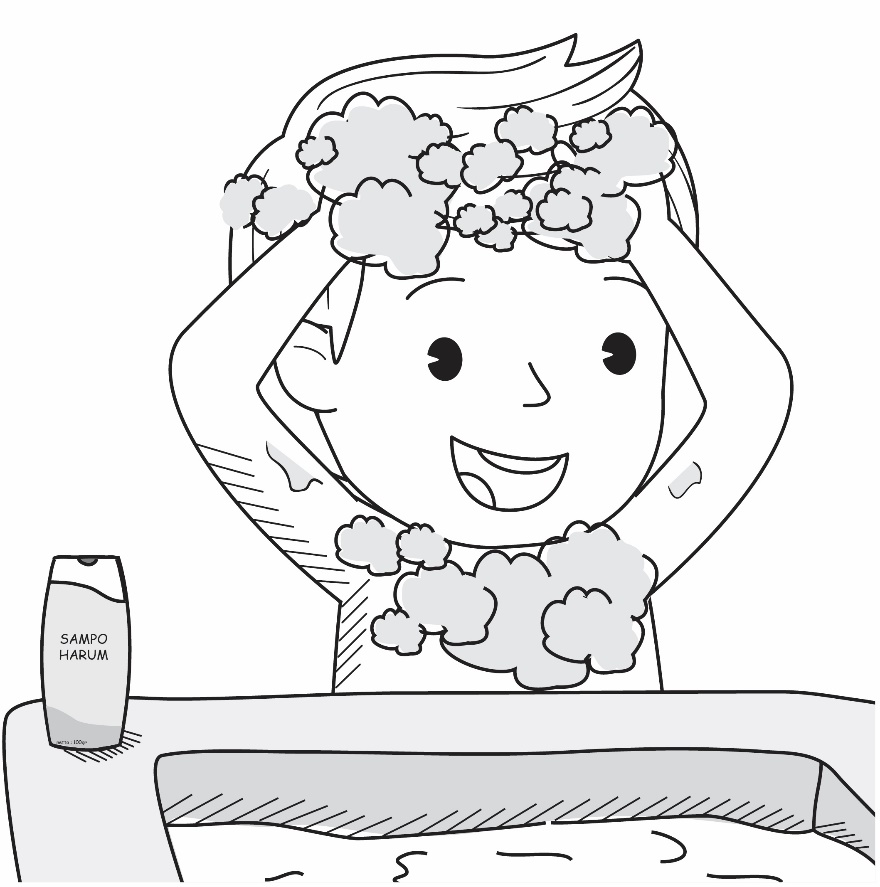 Cucilah rambut secara teratur.
Gunakan sampo yang aman.
Sisirlah rambut dengan rapi.
Potonglah rambut secara berkala.
6. 	Kebersihan hidung
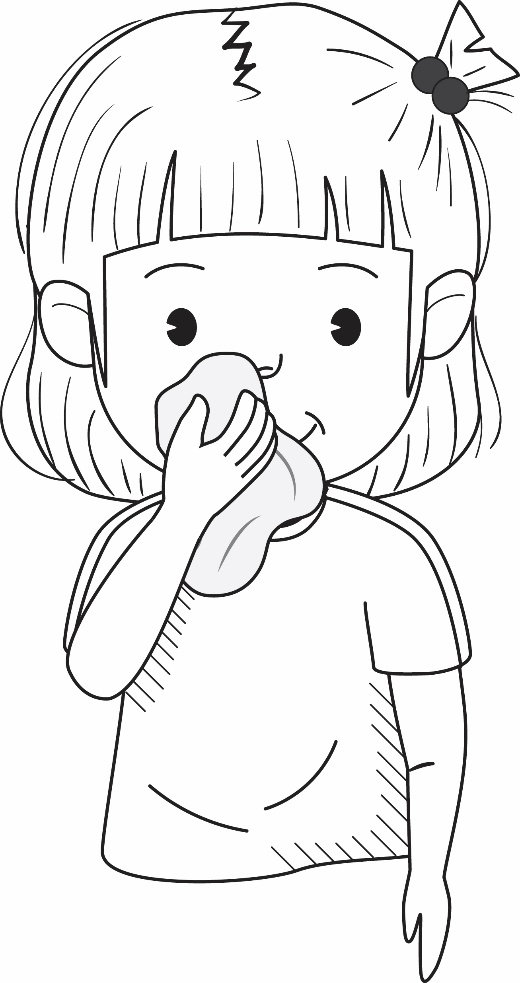 Saat mandi, bersihkan hidung dengan tangan.
Saat bersin, gunakan tisu atau masker untuk menutup hidung.
7. 	Kebersihan telinga
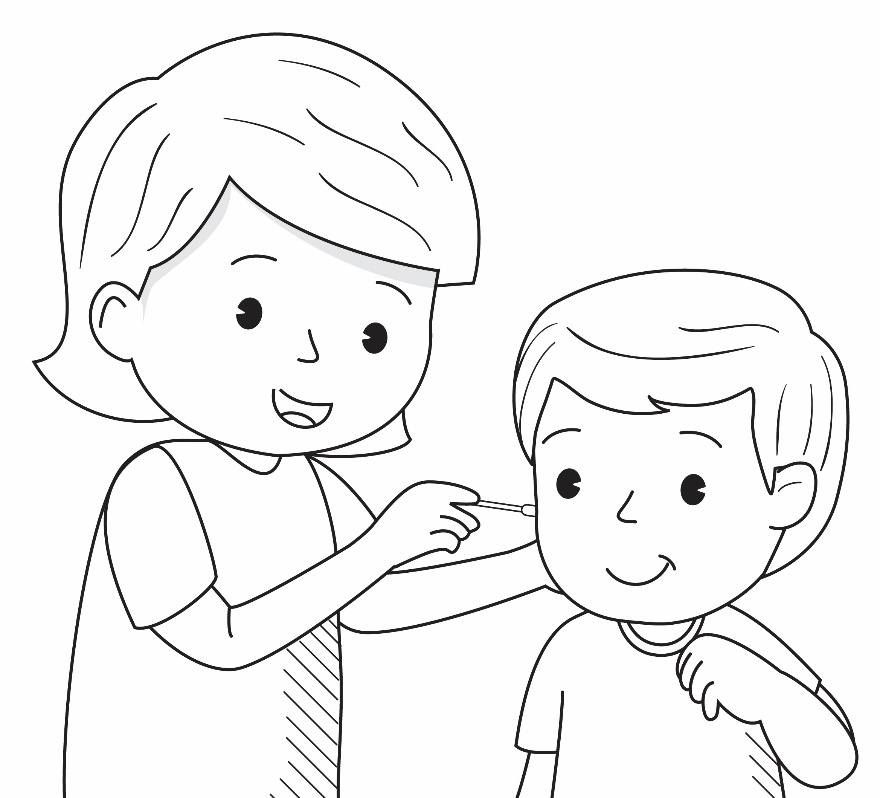 Telinga harus dijaga dan dirawat.
Hindari suara yang terlalu keras.
Mintalah bantuan orang tua untuk membersihkan telinga.
Lakukan pemeriksaan berkala ke dokter.
8. 	Kebersihan tangan
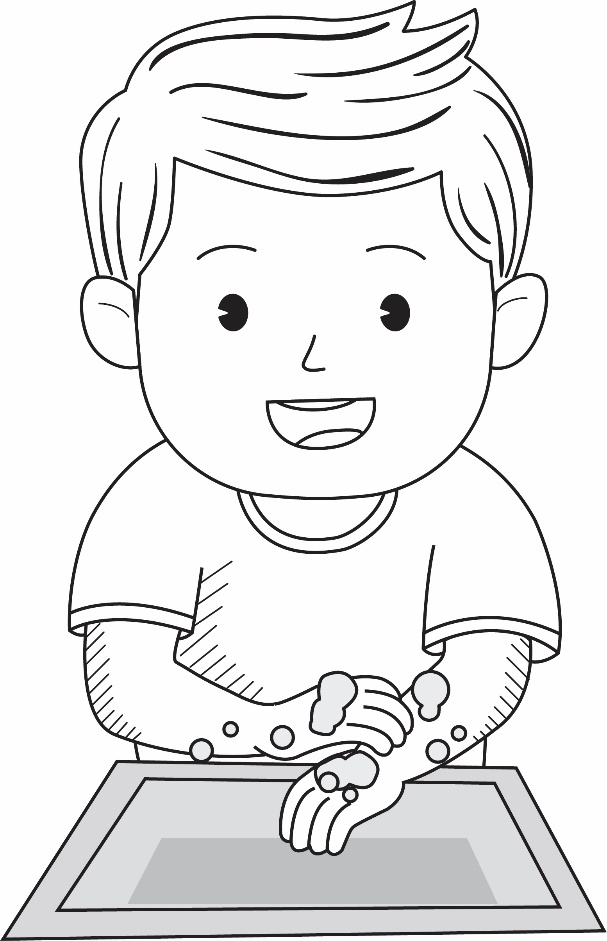 Cuci tangan sebelum dan sesudah makan.
Cuci tangan juga setelah memegang benda.
Gunakan sabun saat mencuci tangan.
9. 	Kebersihan kaki
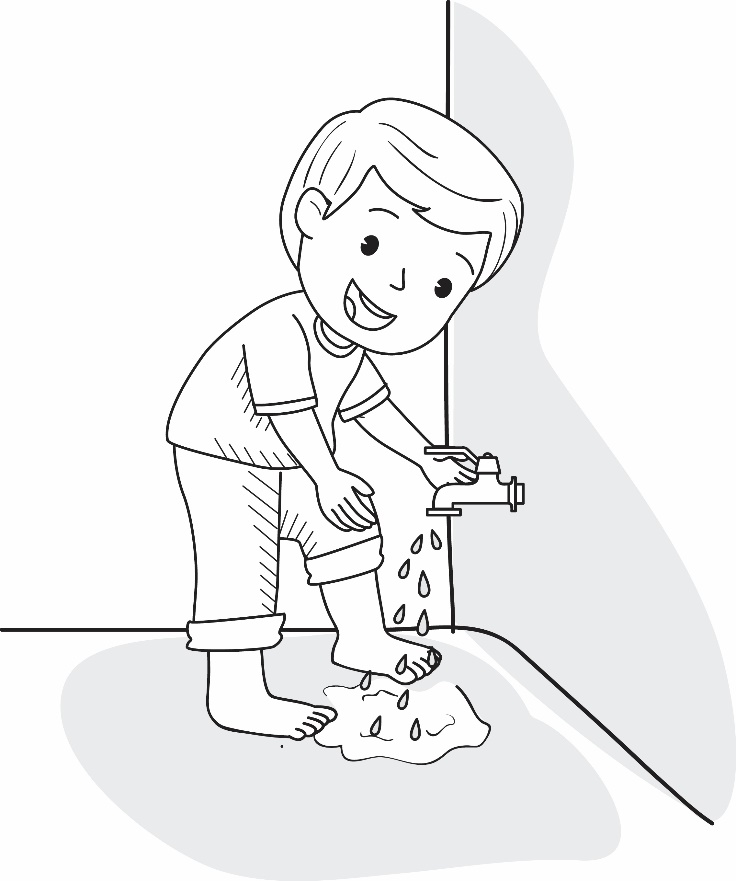 Cucilah kaki sebelum masuk ke rumah.
Cucilah kaki sebelum tidur.
Gunakan sandal atau sepatu agar terhindar dari benda keras atau tajam.
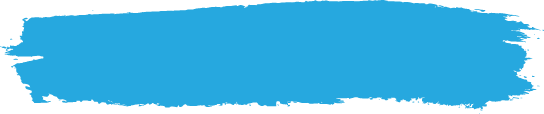 E. Cara Menjaga Kebersihan Pakaian
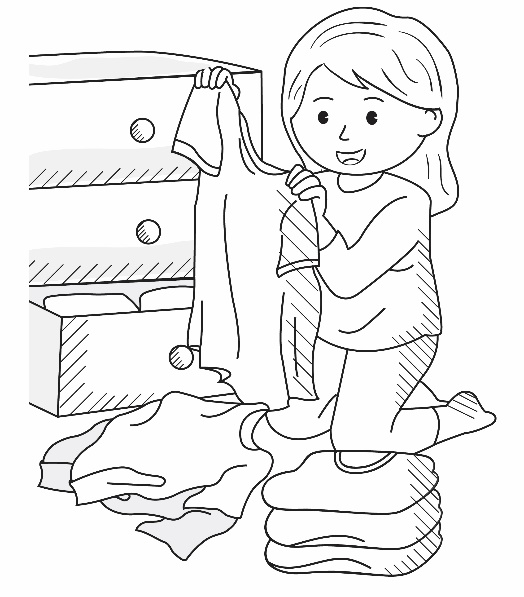 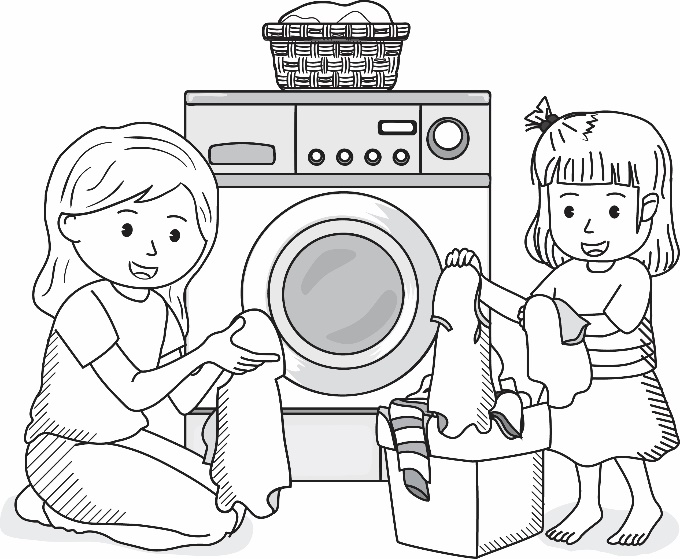 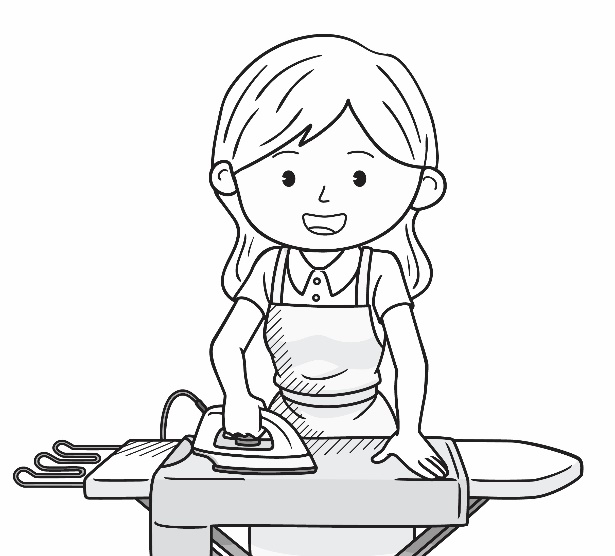 Pakaian dicuci dengan sabun.
Pakaian disimpan di lemari pakaian.
Pakaian disetrika agar rapi dan kuman mati.